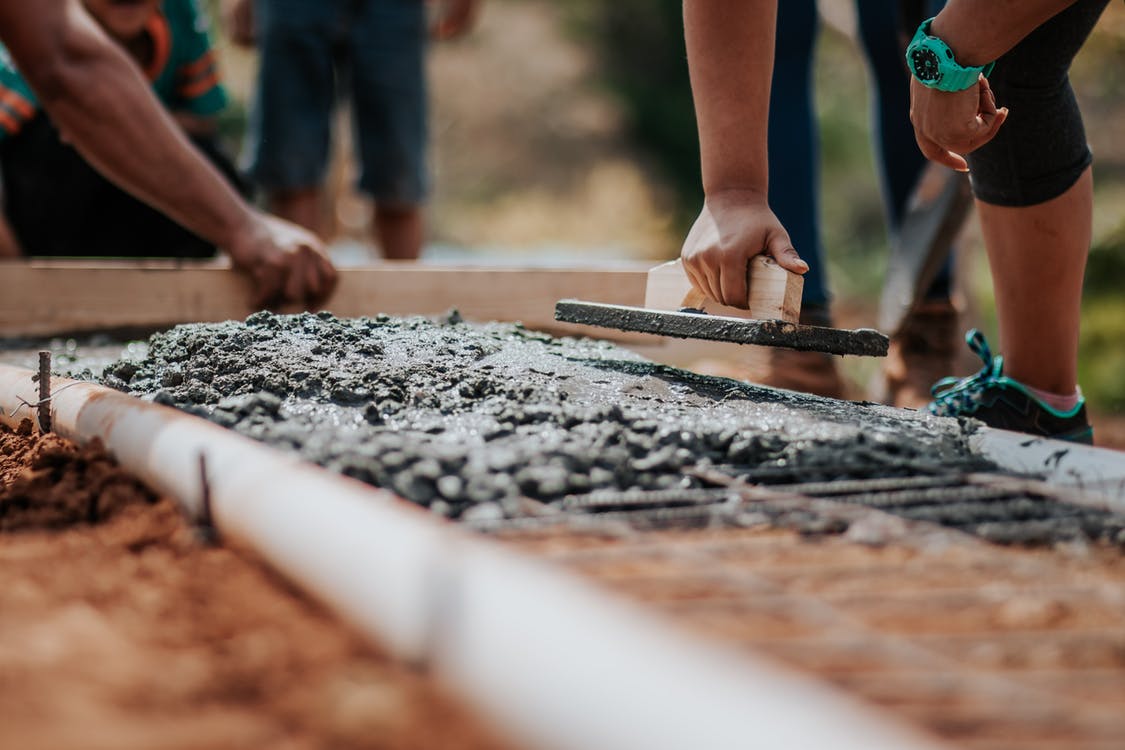 The Spirit of Giving
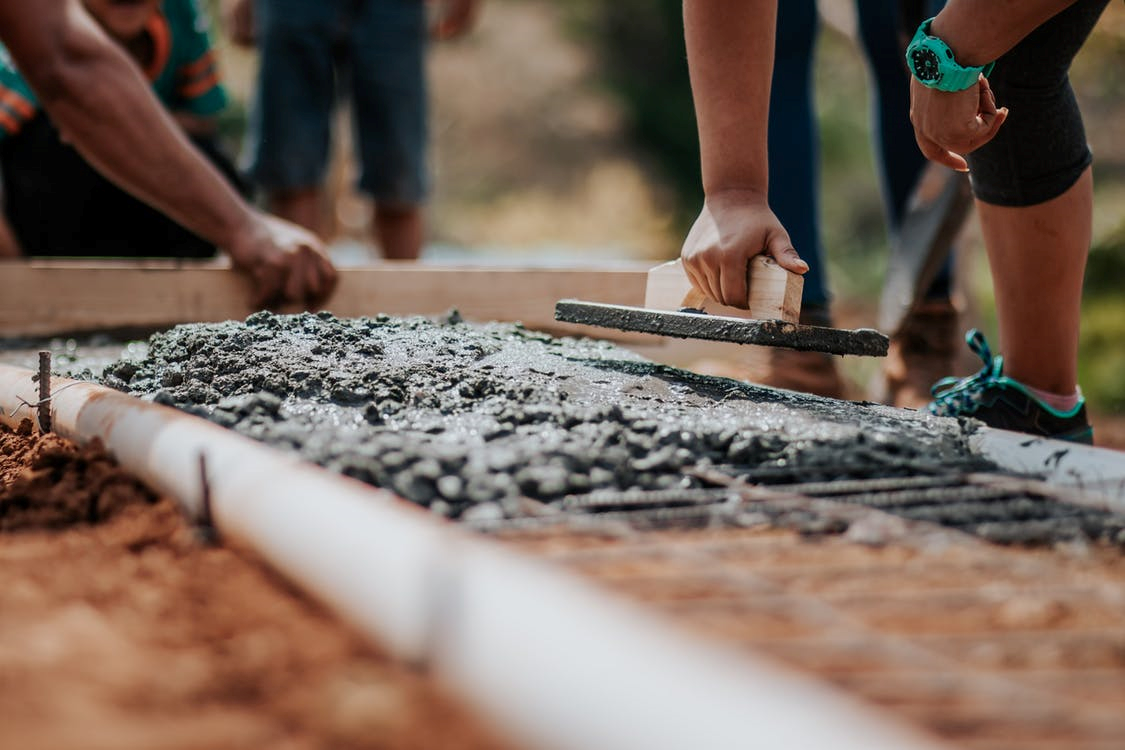 Early Days of the Church
Early saints responded to the initial needs of their brethren through sharing and selling their possessions. 
As the Church continued to grow, they began to take their funds to the Apostles.
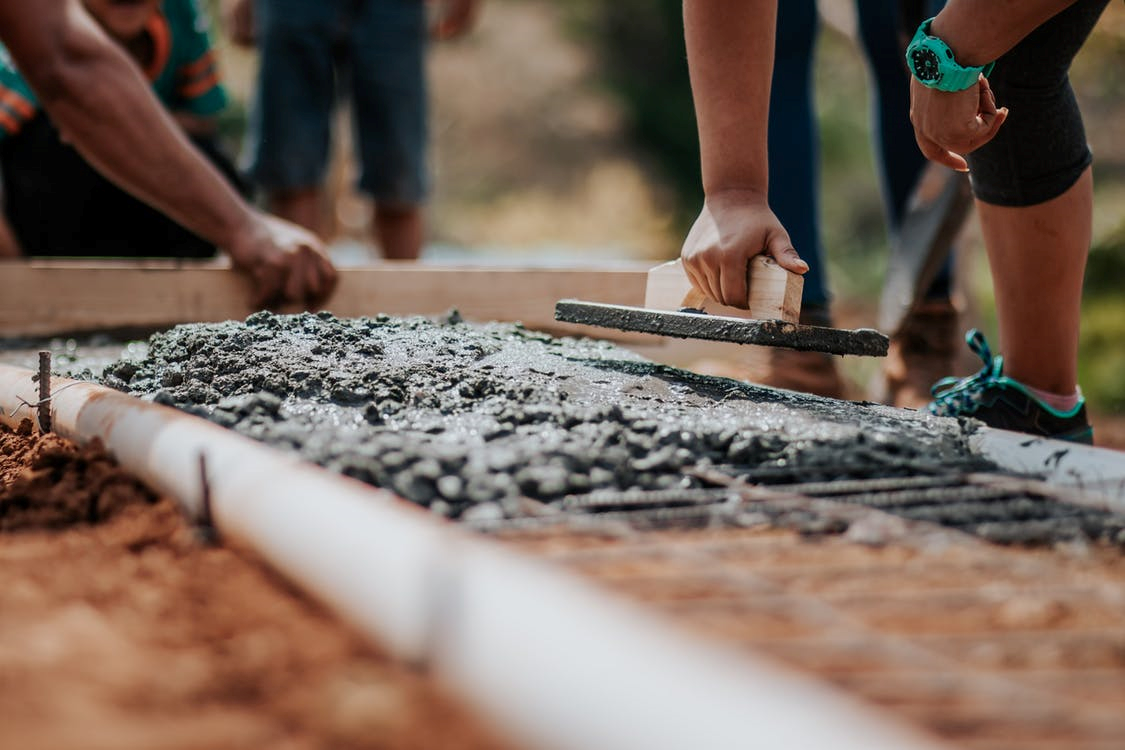 At a Point of Maturity
Now that local congregations were being established under the oversight of Elders, the practice of giving became more defined. 
Churches were now regularly collecting funds for relieving those in need and for the support of the gospel.
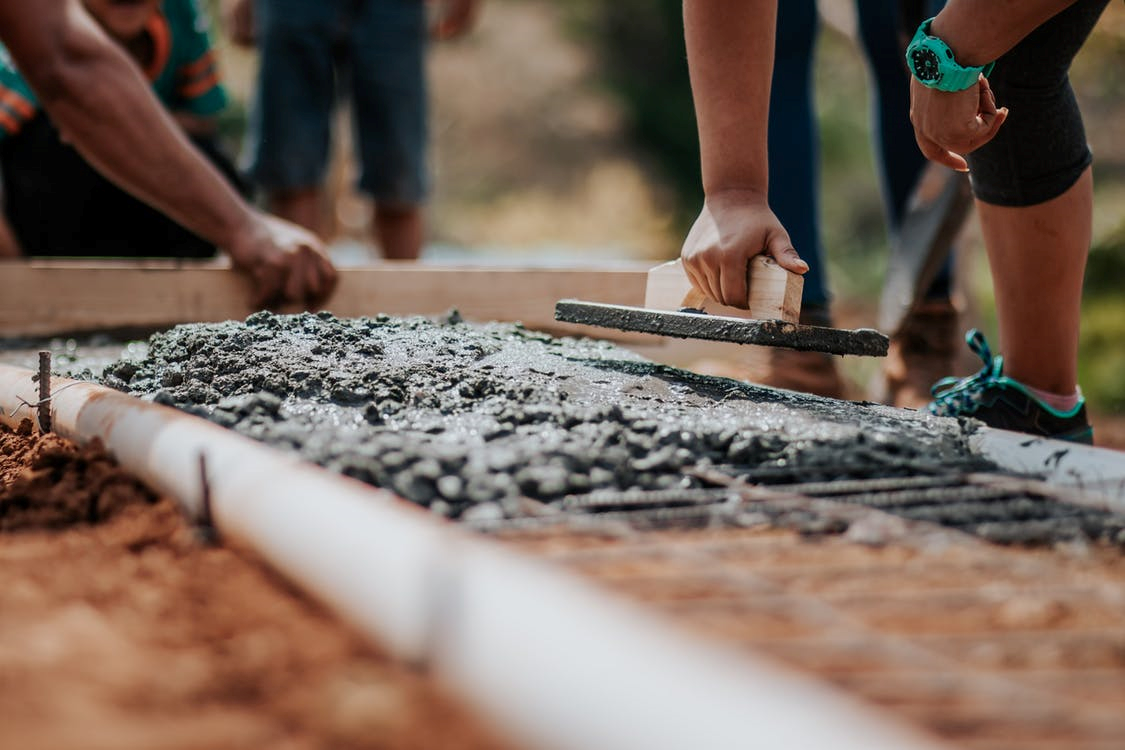 Their Practice:
Money collected through the free will offerings of local brethren…
Taken up on each first day of the week according to the Apostle’s doctrine…
To be used to relieve needy saints and support the preaching of the gospel.
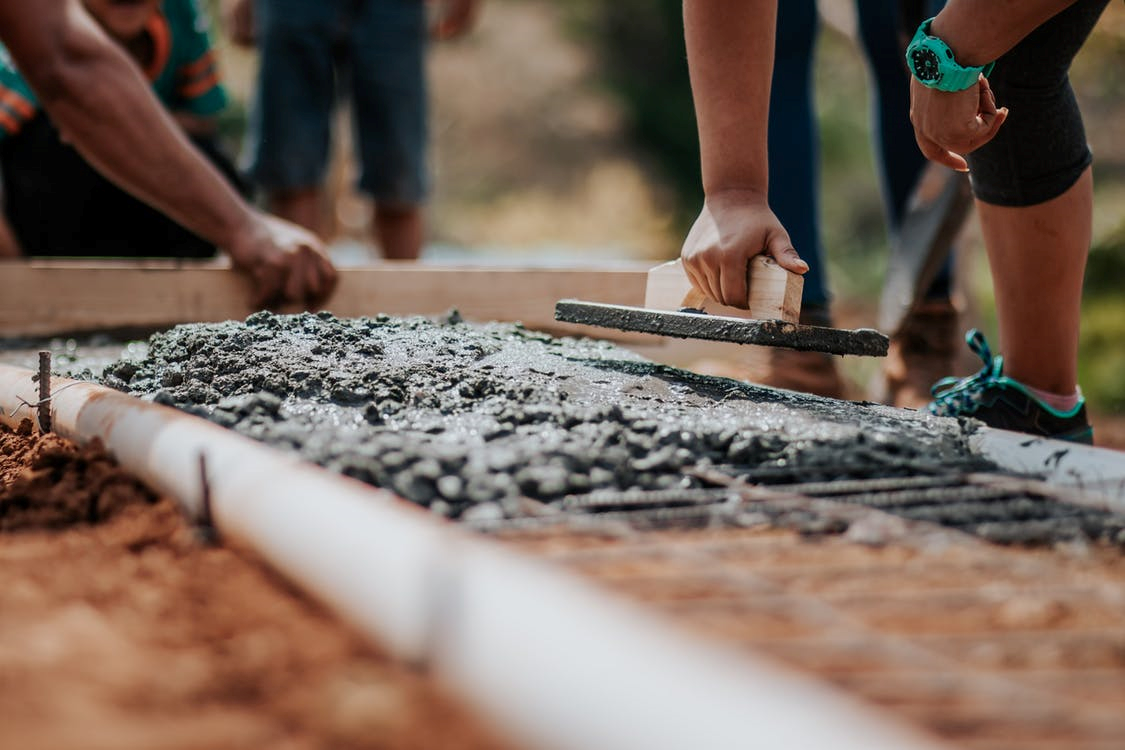 Seeing the Deeper Purpose:
Giving spurs spiritual growth…
Giving shows an attitude like Christ’s…
Giving develops an attitude of service…
Giving shows us our dependence on God…
Giving strengthens brethren in the Lord…
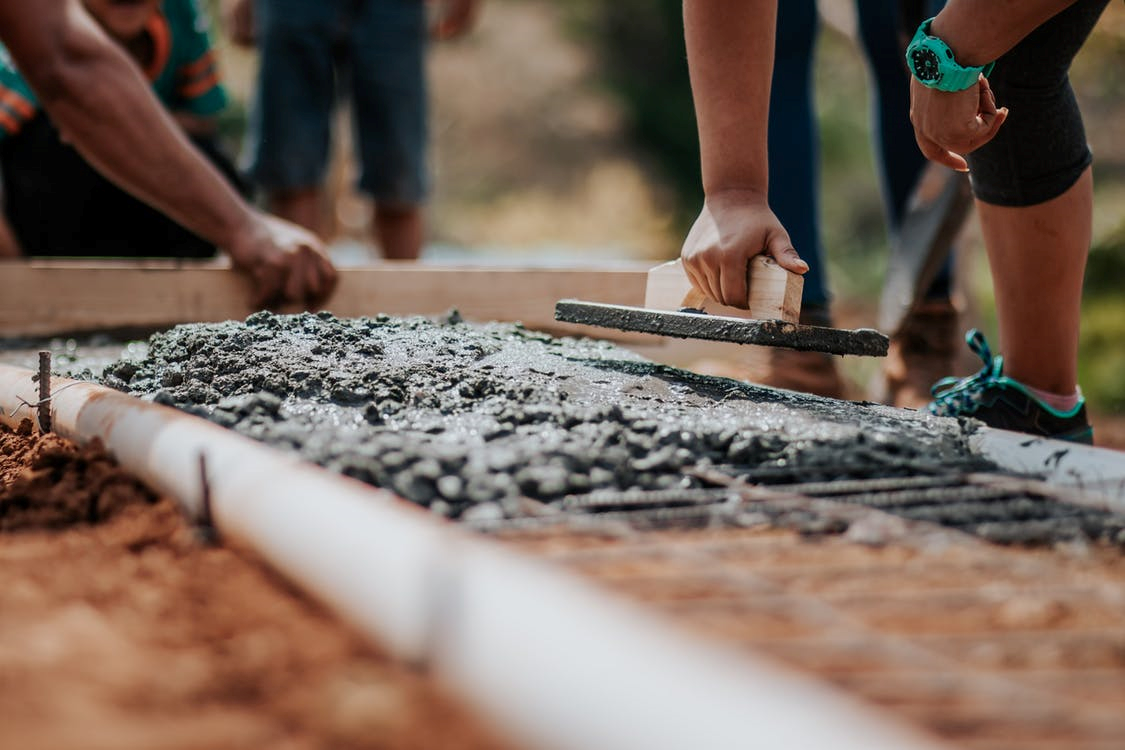 Challenges for the Week
Learn to dwell on what God would have you learn from giving. 
Look for the daily opportunities Godplaces before you to practice a giving spirit.
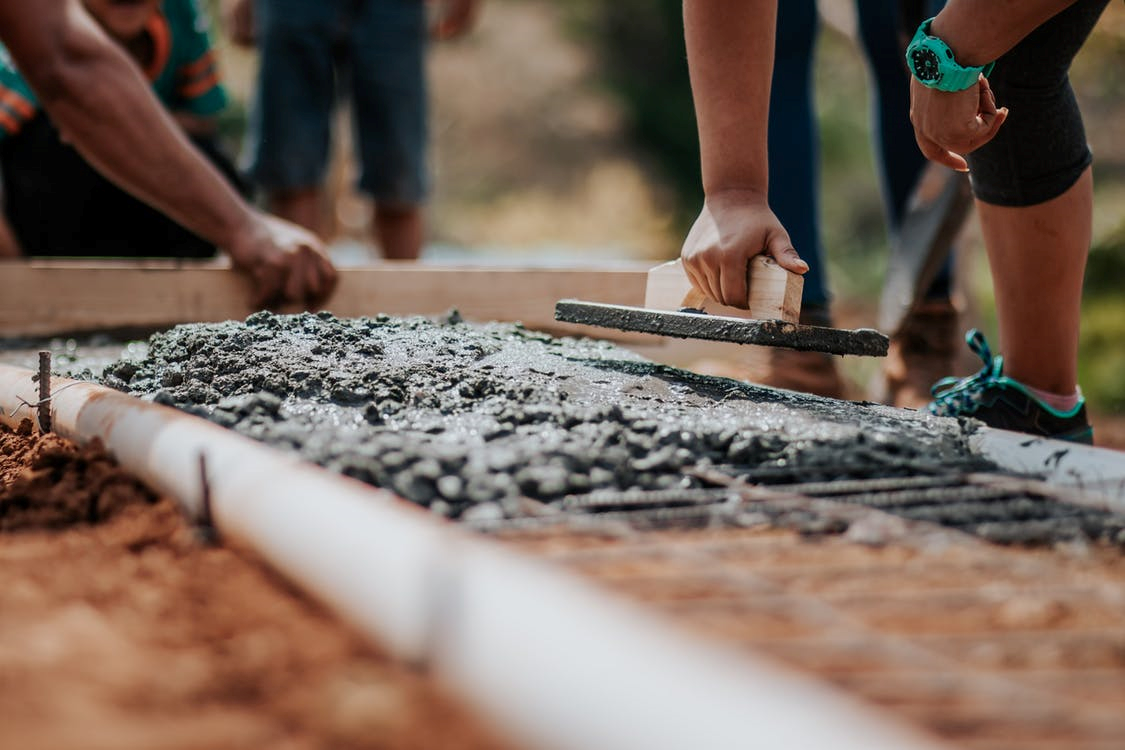